Московский Авиационный Институт
(национальный исследовательский университет)
Магистерская диссертация на тему:
«Разработка алгоритмов пространственной обработки сигналов»
Руководитель: доцент кафедры 804 Лебедев М.В.
Дипломник: Медведева М.С.
1
Москва 2018
Разработка алгоритмов пространственной обработки сигналов
Цели и задачи магистерской диссертации:
Создать программный пакет для моделирования акустического сигнала на элементах антенны и реализации пространственных методов оценки углов прихода сигнала для разработанной имитационной модели.
Сравнить результаты работы алгоритмов при различных условиях и сделать выводы об их эффективности.
2
Модель сигнала
3
MUltiple SIgnal Classification(MUSIC)
4
Детерминированное максимальное правдоподобие
5
Оценка количества источников
6
Метод Бартлетта               Метод Кейпона
7
Результаты работы программы
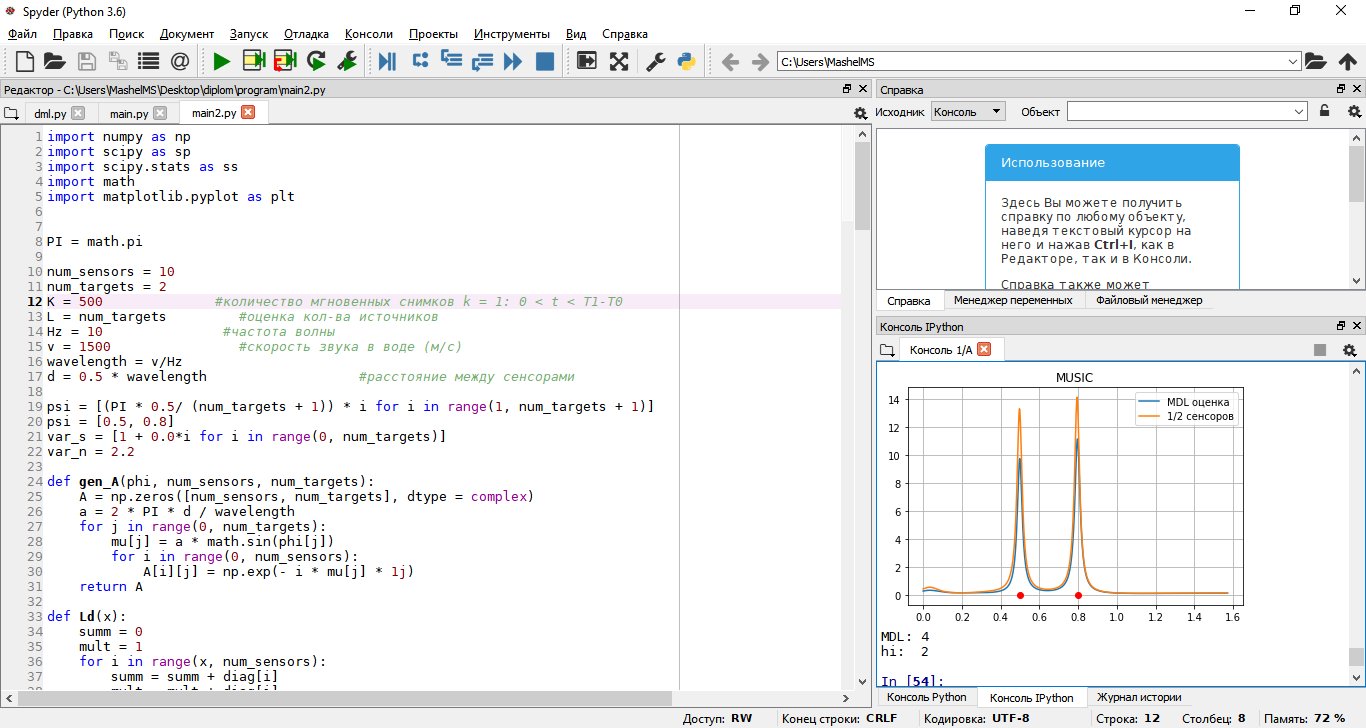 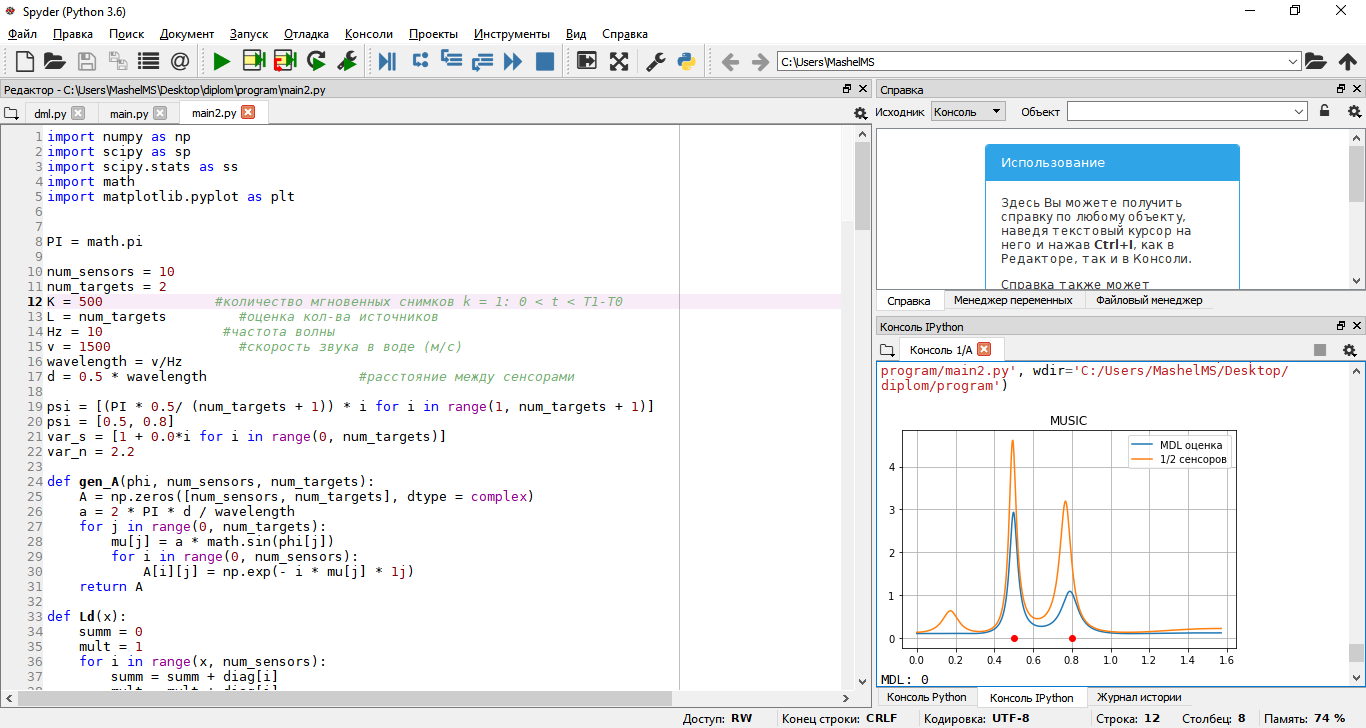 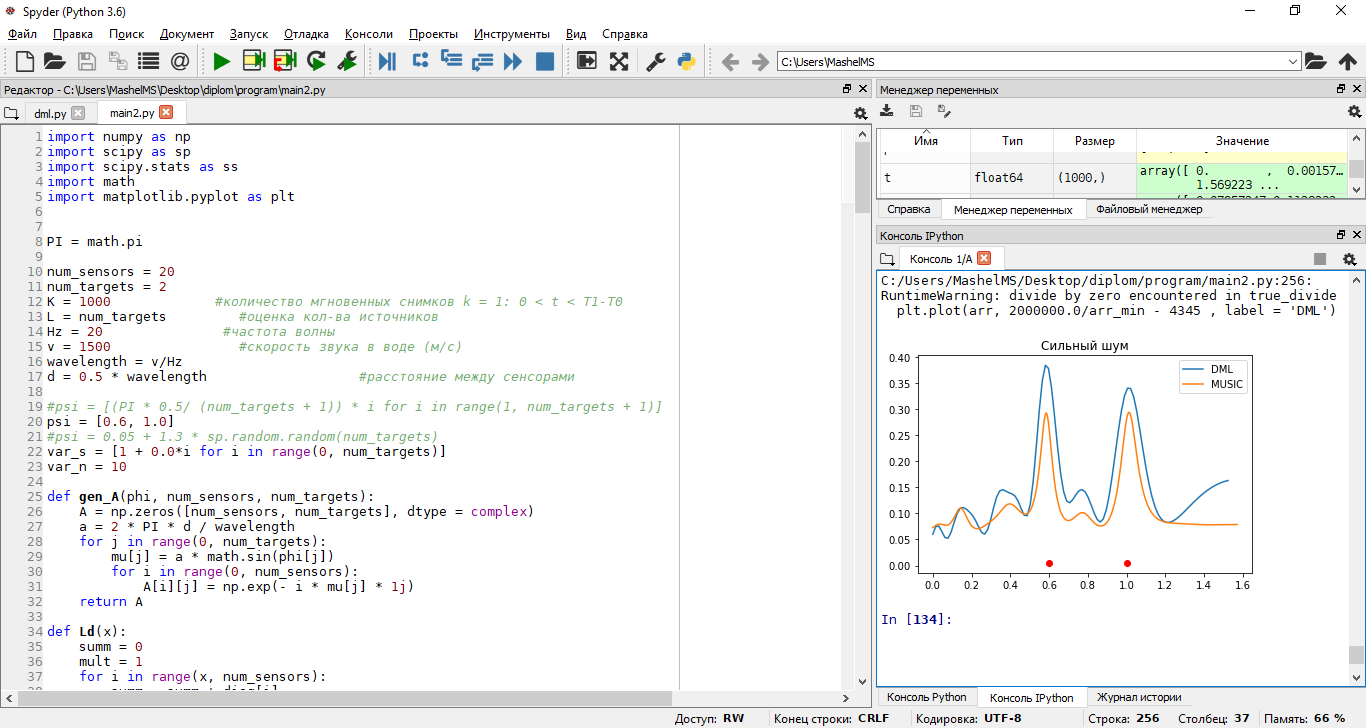 8
Результаты работы программы
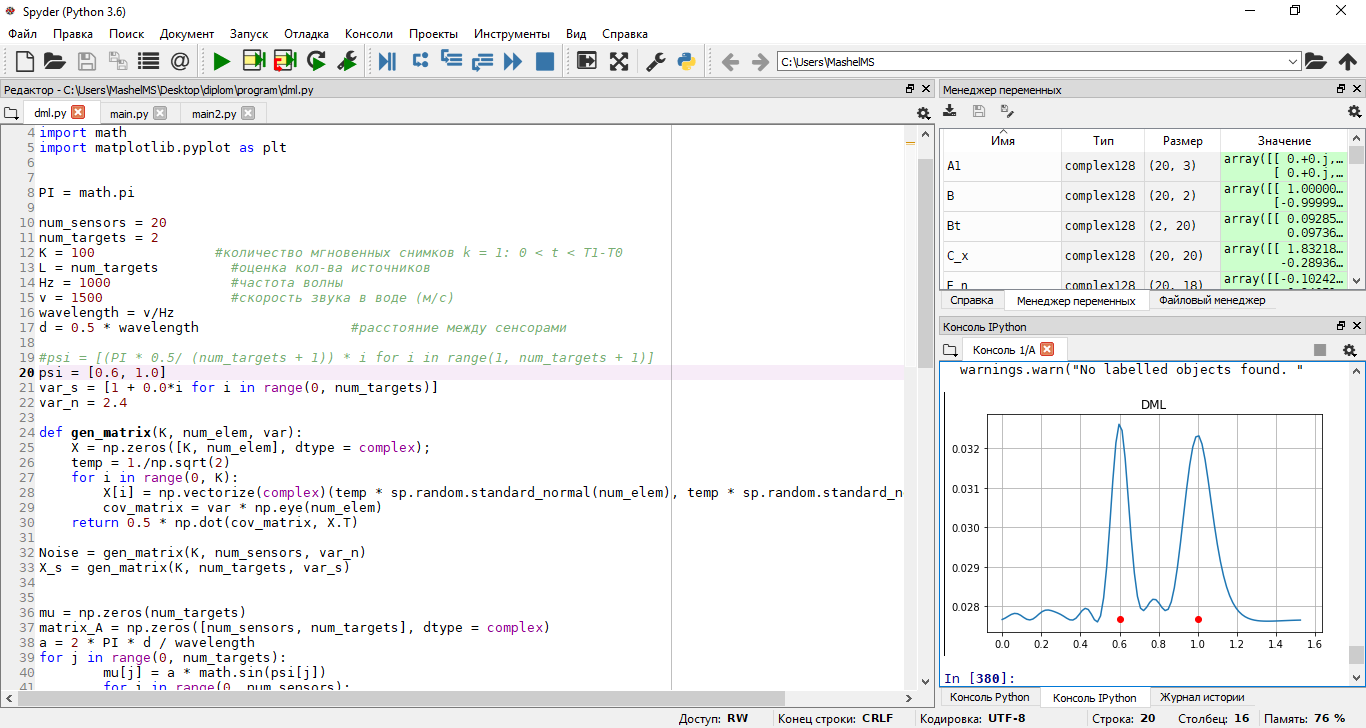 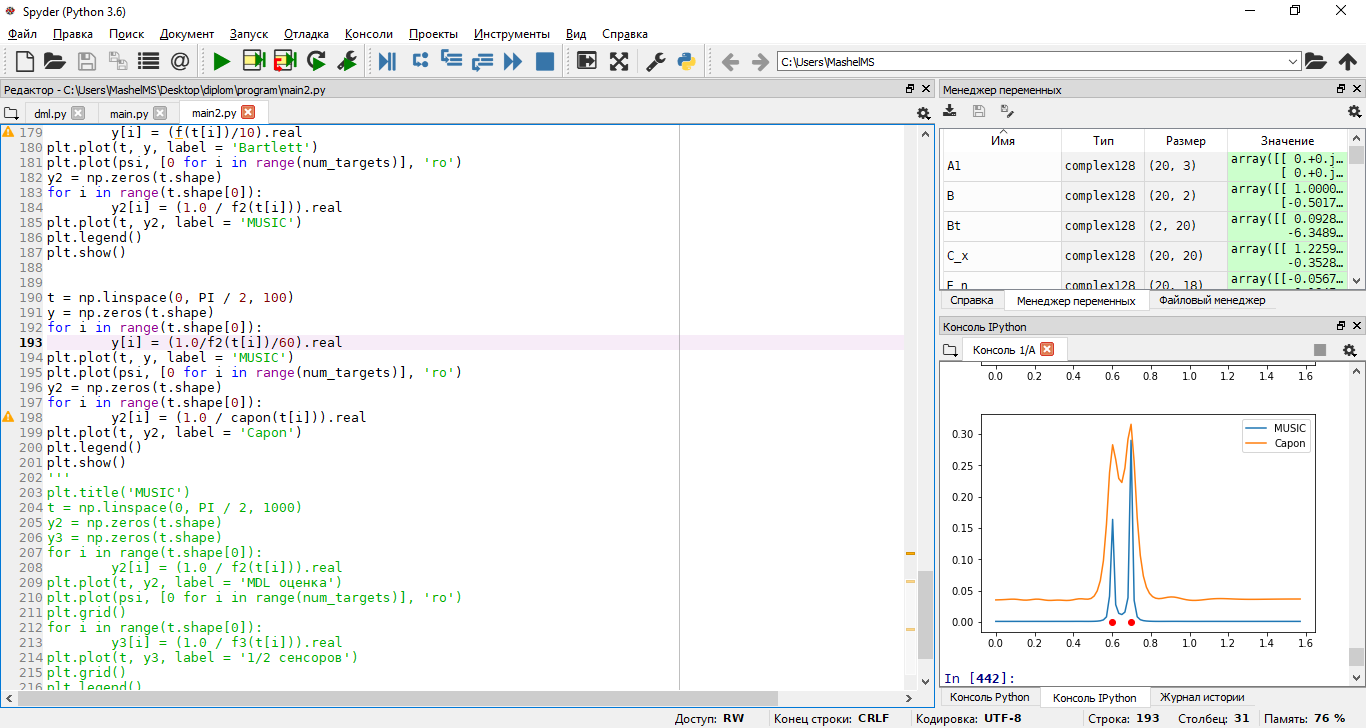 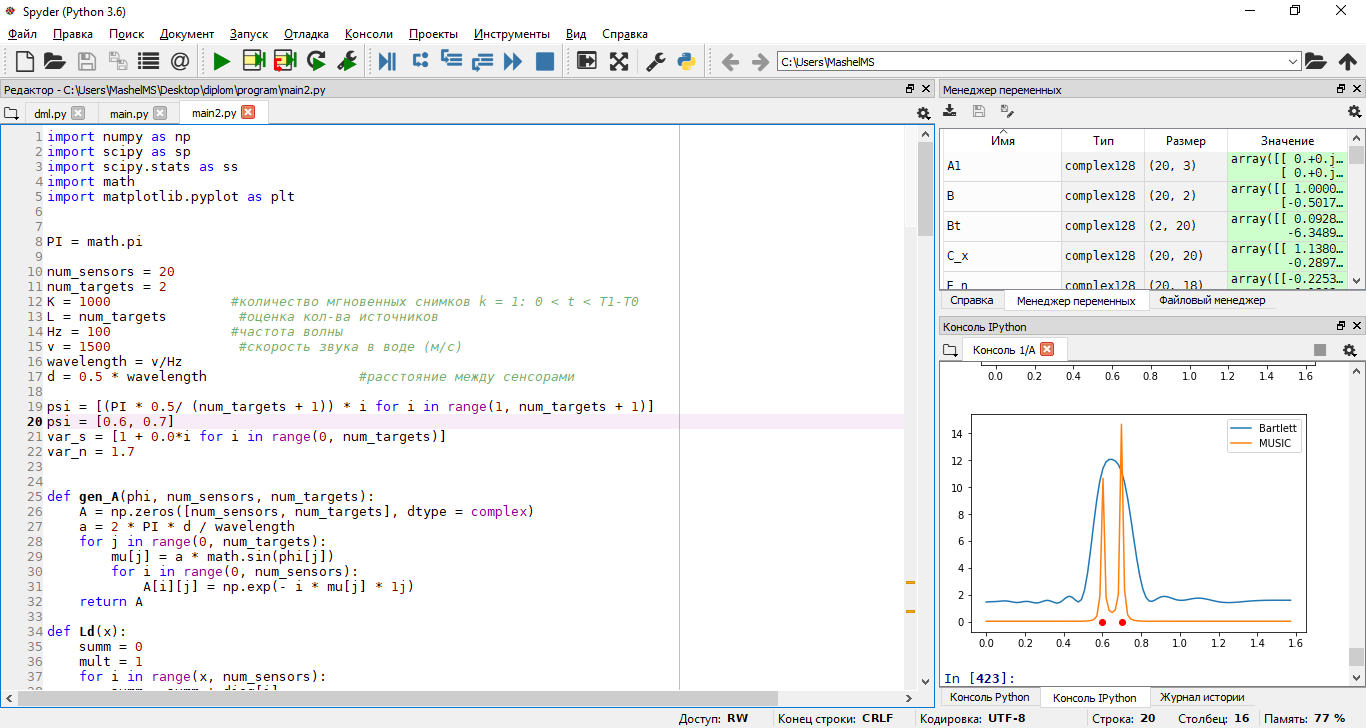 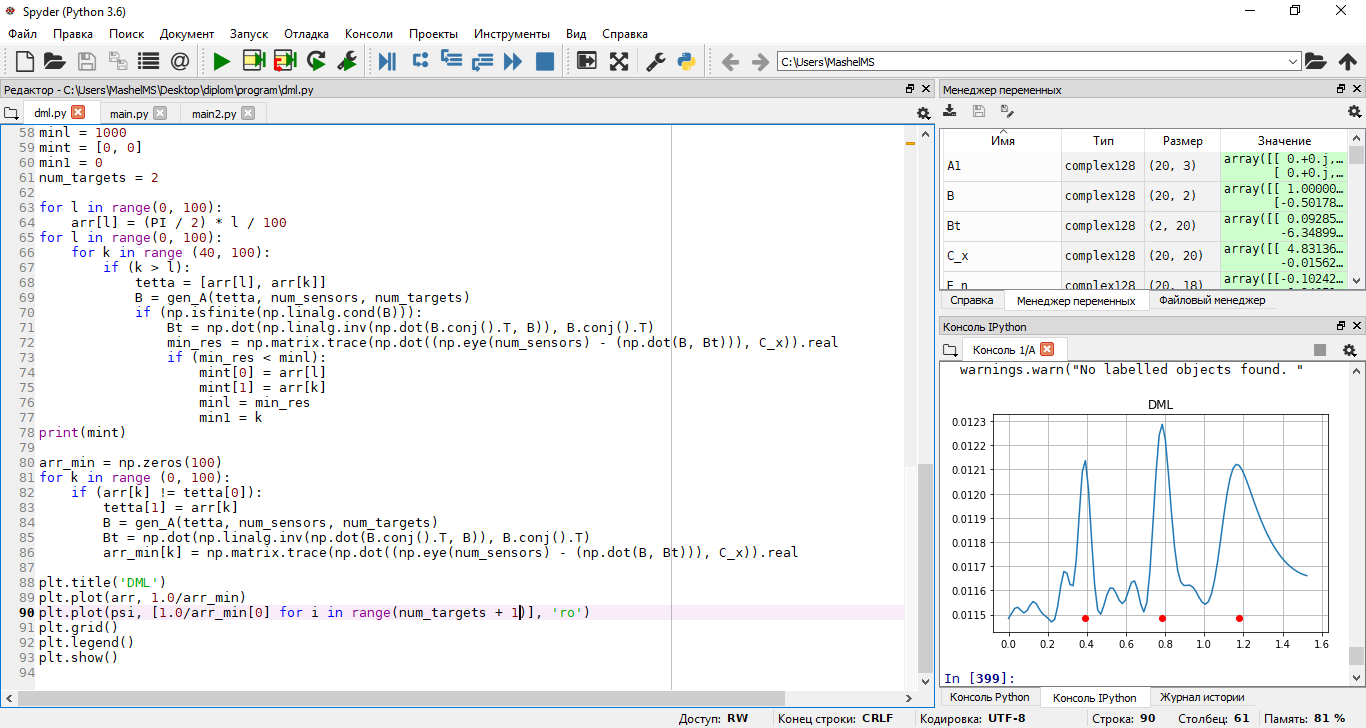 9
Рис.5 Сравнение алгоритма MUSIC с алгоритмами Бартлетта и Кейпона
Результаты работы программы
Метод Монте-Карло для двух источников.
Метод Монте-Карло для трех источников
10
Заключение
Разработан пакет программ на языке Python для моделирования сигнала, реализации алгоритмов пространственной оценки угла прихода сигнала, оценки количества источников и визуального представления данных.
Сделан вывод, что метод MUSIC дает хорошие результаты, оптимален в плане вычислений, в некоторых случаях может использоваться без оценки количества источников с небольшой потерей точности.
Метод детерминированного максимального правдоподобия эффективен даже при большом отношении шума к сигналу, но требует больше вычислений. Чтобы этого избежать, следует оптимизировать перебор векторов углов прихода сигнала. 
Методы Бартлетта и Кейпона эффективны только для оценки положения одной цели. Поскольку метод Кейпона более эффективен и обладает такой же вычислительной сложностью, то ему стоит отдать предпочтение.
11